Тема урока:
Прямоугольный параллелепипед
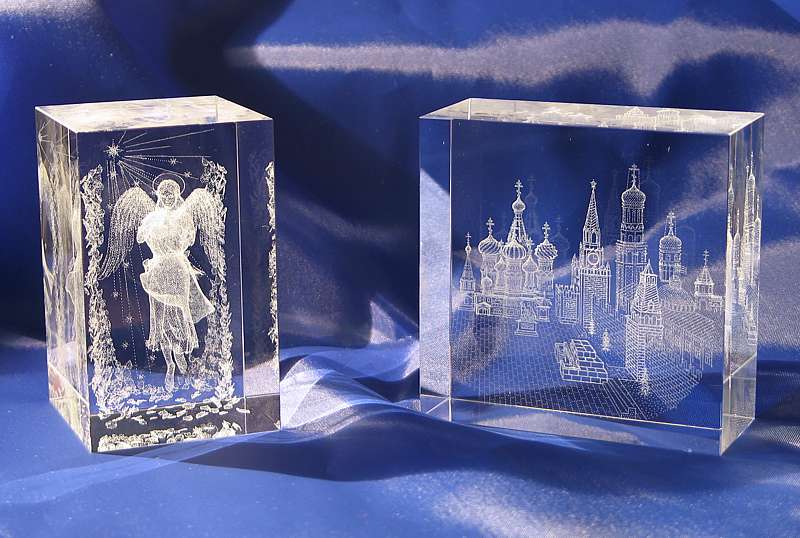 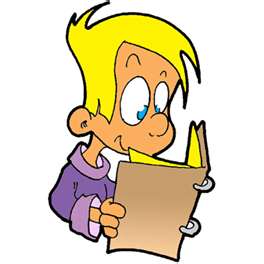 Устный опрос
Точка К?
Отрезок АВ?
Прямоугольник ABKM?
K
O
B
D
M
P
C
A
Устный опрос
Назовите:
а) все грани этого прямоугольного параллелепипеда
b) все ребра
с) какие ребра являются сторонами ABDC?
d) Какие вершины принадлежат задней грани? Какие ребра равны ребру AM?
e) Какая грань равна грани ACPM?
Как называются эти грани?
Как называются остальные грани?
K
O
BBBBM
B
D
M
P
C
A
Cумма длин всех ребер прямоугольного параллелепипеда
L = 4 ( a + b + c)
c





               a
  
             c
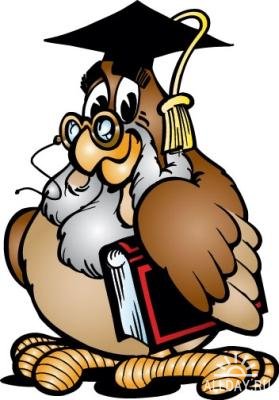 b
Задача
Прямоугольный  параллелепипед имеет следующие измерения:
            a = 5 см
            b = 3 см
            c = 6 см
       Найти:
            S ACPM?
            S MKOP?
            S ABKM ?
            Sп ?
D
O
B
K
C
P
A
M
Решение задачи
1) S ACPM= 5 ·3 = 15 (см)²
        S BDOK ?
2) S MKOP = 3 ·6 = 18 (см)²
        S ABDC ?
3) S ABKM = 5 ·6 = 30 (cм)²
        S CDOP?
4) Sп.=18 · 2 + 15 ·2 + 30 ·2 = 2( 18 + 15 + 30) =       =126 (см)²
D
O
B
K
C
P
M
A
№ 770 а)
Дано:
a= 6 см
b= 8 cм
с= 4 см
Найти:  Sп
Решение:
   1) 6 ·8 = 48 (см)²
   2) 8 ·4 = 32 (см)²
   3) 6 ·4 = 24 (см)²
   4) Sп = 2 ·48 +2 ·32 + +2 ·24 = 2(48 + 32 + +24) = 208 (см)²
   Ответ: Sп = 208(см)²
ФОРМУЛА НАХОЖДЕНИЯ ПЛОЩАДИ ПОВЕРХНОСТИ ПРЯМОУГОЛЬНОГО ПАРАЛЛЕЛЕПИПЕДА
Sп = 2 ab + 2 bc + 2 ac = = 2(ab + bc +ac)
a
b
c
Решите задачу
Дано :
a= 3 дм
b= 4 дм
с = 12 дм
Найдите площадь поверхности этого прямоугольного параллелепипеда.
c
b
a
Самостоятельная работа
1 вариант
a= 6 см
b= 2 см
с = 3 см 
L=4 ·(6+2+3) = 4 ·11= 44 см
Sп = 2(6 ·2 +              +2 · 3+6·3) = 72 (см)²
Ответ:L=44 см
             Sп = 72 (см)²
2 вариант
a = 8 дм
b = 6 дм
с = 2 дм
L = 4·(8 +6+2) = 64дм
Sп = 2(8·6+6·2+ 8·2)= = 152 (дм)²
Ответ: L=64 дм
              Sп=152 (дм)²
№ 774 а)
Дано:                            Решение:
a= 6                   Sп=2(6·4+4·с +6·с) =
b= 4                     = 2(24 + 10с) = 48+20с
c=c                        
                               Ответ: Sп = 48 + 20с
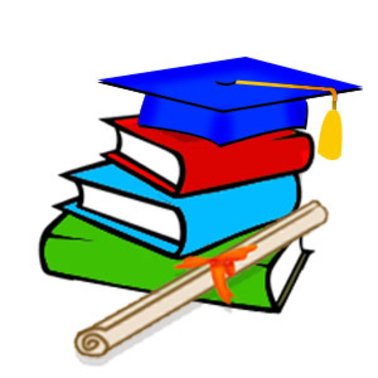 Задача
Клоун объявил, что он изготовил прямоугольный параллелепипед, у которого грани 1 м², 2 м², 3 м²,  4 м². Публика засмеялась, не дослушав этого перечисления. Всем было ясно, что такого параллелепипеда быть не может. Объясните почему?
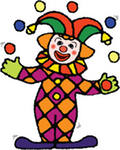 Домашнее задание
п. 20,  № 789, №770 б,  №792,  №794 б